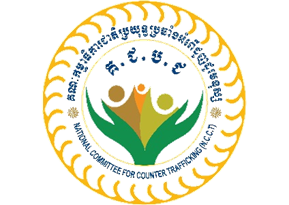 សង្ខេបរបាយការណ៍ សកម្មភាព និងលទ្ធផលការងារប្រយុទ្ធប្រឆាំងអំពើជួញដូរមនុស្សនិងអំពើធ្វើអាជីវកម្មផ្លូវភេទ ឆ្នាំ២០១៧ និងទិសដៅ ឆ្នាំ២០១៨(គិតចាប់ពីថ្ងៃទី ០១ ខែ មករា ដល់ថ្ងៃទី ៣១ ខែធ្នូ ឆ្នាំ២០១៧)
គណៈកម្មាធិការជាតិប្រយុទ្ធប្រឆាំងអំពើជួញដូរមនុស្ស
ថ្ងៃទី២២ ខែឧសភា ឆ្នាំ២០១៨
មាតិកា
I. ស្ថានភាពទូទៅ
II. យុទ្ធសាស្រ្ត ប្រឆាំងអំពើជួញដូរមនុស្ស
      ក. ការងារច្បាប់គោលនយោបាយ និងកិច្ចសហប្រតិបត្តិការ
      ខ. ការងារបង្ការទប់ស្កាត់
      គ. ការងារអនុវត្តច្បាប់ និងប្រព័ន្ធយុត្តិធម៌
      ឃ. កិច្ចការពារជនរងគ្រោះ និងការផ្តល់សេវាគាំទ្រ
IV. . ការលើកកម្ពស់សមត្ថភាព
V. ការសន្និដ្ឋាន វាយតម្លៃ
VI. ទិសដៅ ឆ្នាំ២០១៨
I. ស្ថានភាពទូទៅ
សន្តិភាព និង ស្ថេរភាពនយោបាយ គឺជាកត្តាគន្លឹះ និងជាមូលដ្ឋានគ្រឹះដែលនាំឲ្យព្រះរាជាណាចក្រកម្ពុជាមានឱកាសនៅក្នុងការជម្រុញការរីកចម្រើនលើគ្រប់វិស័យ ។ 
ប្រមុខដឹកនាំរាជរដ្ឋាភិបាលកម្ពុជា ជាពិសេស  សម្តេចអគ្គមហាសេនាបតីតេជោ ហ៊ុន សែន តែងតែយកចិត្តទុកដាក់ជាសំខាន់ លើការគោរពសិទ្ធិមនុស្ស និងប្រជាធិប   តេយ្យដែលជាមូលដ្ឋានគ្រឹះនៃសន្តិភាព និងការអភិវឌ្ឍ ។ 
ក្នុងនោះ រាជរដ្ឋាភិបាលបានខិតខំជម្រុញការធ្វើកំណែទម្រង់សំខាន់ៗ និងពង្រឹងកិច្ចការពារបូរណភាពទឹកដី និងសន្តិសុខជូនប្រជាពលរដ្ឋ ព្រមទាំងលើកកម្ពស់ជីវភាព និងកាត់បន្ថយភាពក្រីក្របានដោយជោគជ័យ តាមរយៈការស្វែងរកឱកាសការងារ ឬមុខរបរ ខ្នាតតូច មធ្យម ឬធំ សម្រាប់ប្រជាពលរដ្ឋ ទាំងនៅក្នុងប្រទេស និងនៅក្រៅប្រទេស ។ 
ទន្ទឹមនឹងនោះ ប្រជាពលរដ្ឋកម្ពុជាជាងមួយលាននាក់ បាន និងកំពុងអនុវត្តសិទ្ធិសេរីភាពរបស់ខ្លួន ក្នុងការធ្វើចំណាកស្រុក ស្វែងរកការងារធ្វើនៅក្រៅប្រទេស ដែលប្រមាណ ៧០% មិនបានទៅតាមប្រព័ន្ធច្បាប់ និងត្រូវប្រឈមនឹងការរឹតបន្តឹងផ្នែកច្បាប់ និងអំពើជួញដូរមនុស្ស និងកេងប្រវ័ញ្ច ជាច្រើនរូបភាព ។  
រាជរដ្ឋាភិបាល បានខិតខំដោះស្រាយបញ្ហា និងភាពប្រឈមទាំងឡាយ ដើម្បីឆ្លើយតបទៅនឹងសេចក្តីត្រូវការរបស់ប្រជាពលរដ្ឋ រាប់ទាំង ការកសាងច្បាប់ គោលនយោបាយ លិខិតបទដ្ឋាន យន្តការ និងសេវាចាំបាច់ផ្សេង​ៗ ក្នុងនោះ មានទាំងការចុះកិច្ចព្រមព្រៀងជាមួយប្រទេសគោលដៅ  ការផ្តល់ភាពស្របច្បាប់ជូនពលករ ដែលបាន និងកំពុងស្នាក់នៅធ្វើការខុសច្បាប់ ក្នុងប្រទេសថៃ  និងការបើកកន្លែងផ្តល់លិខិតឆ្លងដែន និងប័ណ្ណអនុញ្ញាតការងារ​ នៅទីតាំងសំខាន់ៗមួយចំនួន ក៏ជាដំណោះស្រាយមួយ ដើម្បីការការពារពលករពីការរំលោភបំពាន និងកេងប្រវ័ញ្ច ក្នុងរូបភាពជាពលករខុសច្បាប់ ។  
ទន្ទឹមនឹងនោះ រាជរដ្ឋាភិបាលកម្ពុជា បានដាក់ចេញនូវគោលនយោបាយជាច្រើនទៀត ដើម្បីការពារឧត្តមប្រយោជន៍របស់ពលករកម្ពុជានៅក្នុង និងក្រៅប្រទេស។
ដោយឡែក គណៈកម្មាធិការជាតិ ប្រយុទ្ធប្រឆាំងអំពើជួញដូរមនុស្ស ក៏បាន និងកំពុងតែអនុវត្តយុទ្ធសាស្រ្ត និងផែនការរបស់ខ្លួន តាមរយៈយន្តការ ដែលបានរៀបចំ ទាំងនៅថ្នាក់ជាតិ និងថ្នាក់ក្រោមជាតិ  ។
II. ការអនុវត្តយុទ្ធសាស្រ្តប្រឆាំងអំពើជួញដូរមនុស្ស
ក. ការងារច្បាប់ គោលនយោបាយ និងកិច្ចសហប្រតិបត្តិការ
កិច្ចការនេះ ត្រូវបានយកចិត្តទុកដាក់តាំងពីថ្នាក់កំពូលដល់មូលដ្ឋាន  
កិច្ចការអន្តរជាតិ៖
សម្តេចអគ្គមហាសេនាបតី តេជោ ហ៊ុន សែន បានចូលរួមកិច្ចប្រជុំកំពូលអាស៊ាន និងបានចុះហត្ថលេខាលើអនុសញ្ញាអាស៊ាន ប្រឆាំងការជួញដូរមនុស្ស និងផែនការសកម្មភាពអាស៊ាន ។ 
ក្រុមការងារខមមីត បានបន្តសហការជាមួយប្រទេសពាក់ព័ន្ធដើម្បីបន្តអនុវត្តផែនការ SPA 4 ។ 
គណៈកម្មាធិការរជាតិ ប្រយុទ្ធប្រឆាំងអំពើជួញដូរមនុស្ស បានអនុវត្តកិច្ចព្រមព្រៀងរវាងរាជរដ្ឋាភិបាលកម្ពុជា និងរដ្ឋាភិបាលចិន ស្តីពីកិច្ចសហប្រតិបត្តិការក្នុងការប្រយុទ្ធប្រឆាំងអំពើជួញដូរមនុស្ស និងបានប្រជុំប្រចាំឆ្នាំលើកទី១ នៅខេត្តអានហួយ ប្រទេសចិន និងចុះហត្ថលេខាលើអនុស្សរណៈយោគយល់គ្នាជាមួយរដ្ឋាភិបាលឥណ្ឌា ស្តីពីកិច្ចសហការបង្ការទប់ស្កាត់ និងប្រឆាំងអំពើជួញដូរមនុស្ស​។ 
ក្រសួងការងារបណ្តុះ បណ្តាលវិជ្ជាជីវៈ ៖ បានចុះអនុស្សរណៈចំនួនពីរ ស្តីពីកិច្ចសហប្រតិបត្តិការលើវិស័យការងារ ជាមួយសមាគមន៍ធនធានមនុស្ស នៅតំបន់រដ្ឋបាលហុងកុង និងជាមួយក្រសួងការងារជនពិការ និងសង្គមកិច្ច នៃសាធារណរដ្ឋសង្គមនិយមវៀតណាម។
ក្រសួងយុត្តិធម៌៖ 
បានចុះហត្ថលេខាលើសន្ធិសញ្ញាស្ដីពី“បត្យាប័ន” ចំនួន០២ ជាមួយ ប្រទេសរុស្សី និងប្រទេសបារាំង 
ចុះសន្ធិសញ្ញា ស្ដីពី “ការជួយគ្នាទៅវិញទៅមកក្នុងវិស័យព្រហ្មទណ្ឌ” ចំនួន ០២ សន្ធិសញ្ញាស្តីពី“ការផ្ទេរទណ្ឌិត”ចំនួន ០២ រវាងព្រះរាជាណាចក្រកម្ពុជា និងប្រទេសវៀតណាម និងប្រទេសរុស្សី។ 
ចុះកិច្ចព្រមព្រៀងពីរទៀត ជាមួយក្រសួងយុត្តិធម៌វៀតណាម និងចុះអនុស្សរណៈរវាងរាជបណ្ឌិត្យសភាវិជ្ជាជីវៈតុលាការកម្ពុជា និងបណ្ឌិត្យសភាតុលាការវៀតណាម ។
ក. ការងារច្បាប់ គោលនយោបាយ និងកិច្ចសហប្រតិបត្តិការ (ត)
កិច្ចការថ្នាក់ជាតិ ៖
រាជរដ្ឋាភិបាលបានដាក់ចេញអនុក្រឹត្យចំនួនពីរ ស្តីពី «ប័ណ្ណព្រំដែន កម្ពុជា-ឡាវ» និងស្តីពី «ការលុបចោល និងដកហូតឯកសាររដ្ឋបាលកម្ពុជាមិនប្រក្រតី» 
ក្រសួងមហាផ្ទៃ និងក្រសួងការងារ និង      បណ្តុះបណ្តាលវិជ្ជាជីវៈ បានចេញប្រកាសអន្តរក្រសួង ស្តីពីនីតិវិធី និងបែបបទ នៃការចេញ ការដកហូត ការបដិសេធ លិខិតធ្វើដំណើរពលករកម្ពុជា​ធ្វើការនៅបរទេស ។ ក្រសួងមហាផ្ទៃ បានចេញសេចក្តីជូនដំណឹង ដល់អាជ្ញាធរខេត្តជាប់ព្រំដែន ដើម្បីដោះស្រាយ ករណីពលរដ្ឋខ្មែរ ដែលអាជ្ញាធរថៃចាប់បញ្ជូនត្រឡប់មកកម្ពុជា​ ជាដើម ។
នៅមានលិខិតបទដ្ឋានមួយចំនួនទៀត តាមបណ្តាក្រសួង និងរដ្ឋបាលរាជធានីខេត្ត បានដាក់ចេញ ដើម្បីសម្រួល និងពង្រឹងកិច្ចប្រតិបត្តិការក្នុងការប្រយុទ្ធប្រឆាំងអំពើជួញដូរមនុស្ស ។
ខ.  ការងារបង្ការទប់ស្កាត់
ត្រូវបានធ្វើឡើងតាមវិធីជាច្រើន៖
១. ការចុះត្រួតពិនិត្យតាមបណ្តាច្រកព្រំដែន ដើម្បីប៉ាន់ប្រមាណពីលំហូរចេញ ចូលរបស់ពលករ ទាំងតាមច្រកផ្លូវការ និងមិនផ្លូវការ នៅតាមខ្សែបណ្តាយព្រំដែនកម្ពុជា-ថៃ
២. ការទប់ស្កាត់លំហូរពលករទៅក្រៅប្រទេស តាមរយៈដាក់ចេញនូវគោលនយោបាយរបស់រាជរដ្ឋាភិបាលដំឡើងប្រាក់ឈ្នួលអប្បបរមារបស់កម្មករនៅតាមបណ្តារោងចក្រ សហគ្រាស និងលើកកម្ពស់លក្ខ័ណ្ឌការងារ ការអនុវត្តរបបសន្តិសុខសង្គម និងរបបសោធននិវត្តន៍ ។
៣. ការជម្រុញកំណើនសេដ្ឋកិច្ចជនបទឲ្យបានប្រហាក់ប្រហែលទីប្រជុំជន  របស់ក្រសួងអភិវឌ្ឍន៍ជនបទ
៤..​ការគ្រប់គ្រងទីភ្នាក់ងារជ្រើសរើសពលករឯកជន ដោយក្រសួងការងារ និងបណ្តុះបណ្តាលវិជ្ជាជីវៈលើទីភ្នាក់ងារឯកជន ចំនួន ៨៥ ដែលបានបញ្ជូនពលករទៅក្រៅប្រទេស ។ 
ទីភ្នាក់ងារឯកជន និង ប្រព័ន្ធអនុគ្រោះមុខរបរ របស់រដ្ឋាភិបាល បានបញ្ជូនពលករ ចំនួន ៤៥ ៧៩៧នាក់ ស្រី ១៨ ២៨០នាក់ ទៅប្រទេសចំនួន ៧ ។
៥. កាត់បន្ថយភាពរងគ្រោះដល់មុខសញ្ញាងាយរងគ្រោះជាពិសេសស្រ្តី និងកុមារ ដោយប៉ុស្តិ៍ច្រកទ្វារអន្តរជាតិ នៃអគ្គនាយកដ្ឋានអន្តោប្រវេសន៍ ស្នងការដ្ឋាននគរបាល ខេត្ត មន្ទីរសង្គមកិច្ច អធិការដ្ឋាននគរបាលស្រុក និងតាមបណ្តាប៉ុស្តិ៍នគរបាលរដ្ឋបាលឃុំសង្កាត់ ។
ខ.  ការងារបង្ការទប់ស្កាត់ (ត)
៦. ការអប់រំផ្សព្វផ្សាយតាមរយៈកិច្ចប្រជុំ និងវេទិកាសាធារណៈ គឺត្រូវបានធ្វើឡើង ជាច្រើនរូបភាព ក្នុងនោះមាន 
កម្មវិធីសូត្រធម៌ អធិដ្ឋាន បញ្ជូនសារតាមបែបអន្តរសាសនា ដើម្បីប្រឆាំងការជួញដូរមនុស្ស ក្រោមអធិបតីភាពសម្តេចក្រឡាហោម ស ខេង ឧបនាយករដ្ឋមន្រ្តី រដ្ឋមន្រ្តីក្រសួងមហាផ្ទៃ និងជាប្រធាន គ.ជ.ប.ជ ដែលមានអ្នកដឹកនាំ និងសាសនិកសាសនា ចម្រុះ ចូលរួមប្រមាណ ១២០០ អង្គ នាក់ ។
យុទ្ធនាការក្នុងទិវាជាតិ ប្រយុទ្ធប្រឆាំងអំពើជួញដូរមនុស្ស ១២ធ្នូ នៅរាជធានីភ្នំពេញ និងតាមបណ្តាខេត្តដោយមានការចូលរួមយ៉ាងផុលផុសពីគ្រប់សមាសភាព ក្នុងអង្គការនីតិបញ្ញត្ត នីតិប្រតិបត្តិ តុលាការ កងកម្លាំងប្រដាប់អាវុធ គ្រប់ផ្នែក វិស័យឯកជន សង្គមស៊ីវិល សាលារៀន សាកលវិទ្យាល័យ និងប្រជាពលរដ្ឋ សរុបប្រមាណ ជិត ៦សែននាក់ ។
ការដាក់បញ្ចូលខ្លឹមសារអប់រំអំពីអំពើជួញដូរមនុស្ស គ្រោះថ្នាក់នៃភាពប្រថុយប្រថានឆ្លងដែនខុសច្បាប់ ផលប៉ះពាល់នៃទេសន្តរប្រវេសន៍ និងចំណាកស្រុកដោយសុវត្ថិភាព ទៅក្នុងវេទិកាសាធារណៈ តាមបណ្តាភូមិឃុំ ក្នុងការអនុវត្តគោលនយោបាយភូមិឃុំមានសុវត្ថិភាព ត្រូវបានធ្វើឡើងចំនួន៥២.៨៧៩លើក មានអ្នកចូលរួមសរុបចំនួន៤.៩៥៩.៩៣៨នាក់ កើនលើសឆ្នាំ ២០១៦ ប្រមាណ ៣២,៦១% ។
ក្រសួងអប់រំយុវជន និងកីឡា  ​​​​​​​​​​​​​​​​​​​​​​​​​​​​​​​​​​​​​​​​​​​​​​​​​​​​​​​​​​​​​​​​​​​​​​​​​​​​​​​​​​​​​​​​​​​​​​​​​​​​​​​​​​​​​​​​​​​​​​​​​​​​​​​​​​​​​​​​​​​​​​​​​​​​​​​​​​​​​​​​​​​​​​​​​​​​​​​​​​​​​​​​​​​​​​​​​​​​​​​​​​​​​​​​​​​​​​​​​​​​​​​​​​​​​​​​​​​​​​​​​​​​​​​​​​​​​​​​​​​​​​​​​​​​​​​​​ចុះផ្សព្វផ្សាយការយល់ដឹងដោយ ដល់សាស្រ្តាចារ្យ លោកគ្រូ អ្នកគ្រូ និស្សិត តាមសាលវិទ្យាល័យ សិស្សតាមសាលារៀន និងដាក់បញ្ចូលបញ្ចូលខ្លឹមសារអប់រំអំពីការបង្ការទប់ស្កាត់ និងផលប៉ះពាល់នៃអំពើជួញដូមនុស្ស និងអំពើកេងប្រវ័ញ្ចផ្លូវភេទ ក្នុងកម្មវិធីសិក្សាតាមគ្រិះស្ថានសិក្សារដ្ឋ និងឯកជន បានចំនួន១.០៣៧គ្រឹះស្ថានសិក្សា និងសកលវិទ្យាល័យចំនួន១២ នៅទូទាំងប្រទេស ។
ក្រសួងធម្មការ និងសាសនា បានបញ្រ្ជាបការយល់ដឹង សុជីវធម៌ គុណធម៌ សីលធម៌ តាមរយៈព្រះសង្ឃជាធម្មកថិកាចារ្យល្បីៗ ដែលមានទេពកោសល្យខ្ពស់ក្មុងការសំដែងធម្មទេសនាដោយផ្សារភ្ជាប់ព្រះពុទ្ធសាសនាទៅក្នុងសង្គម ដើម្បីលើកកម្ពស់ការយល់ដឹង និងពាក់ព័ន្ធ ការបង្ការ ទប់ស្កាត់អំពើជួញដូរមនុស្ស ចំនួន៨៣អង្គ និងមានការ​ចូលរួមស្តាប់មកពីគ្រប់ក្រសួង ស្ថាប័ន គ្រឹះស្ថានអប់រំរដ្ឋ ឯកជន មហាជនជាពុទ្ធបរិស័ទចំនួន៤.៤៨៣នាក់ និងព្រះសង្សចំនួន៥៣៤អង្គ នៅតាមបណ្តា រាជធានី-ខេត្ត។
ខ.  ការងារបង្ការទប់ស្កាត់ (ត)
៧. ការផ្សព្វផ្សាយ តាមប្រព័ន្ធព័ត៌មាន និងសម្ភារៈផ្សព្វផ្សាយអប់រំ
ការផ្សព្វផ្សាយតាមប្រព័ន្ធផ្សព្វផ្សាយសង្គមគ្រប់រូបភាព តាមរយៈការផលិតបទយកការណ៍ រឿងអប់រំខ្លី ខ្សែភាពយន្ត វីដេអូ ស្ប៉ត់ ចាក់ផ្សាយតាមវិទ្យុ និងទូរទស្សន៍ ការចូលរួមកិច្ចសន្ទនា បកស្រាយតាមកម្មវិធីវិទ្យុ និងទូរទស្សន៍នានា 
អង្គការ Cambodia Acts បានផលិត DVD  CD  ស្តីពីផលប៉ះពាល់នៃអំពើជួញដូរមនុស្ស  និងសហការជាមួយក្រសួងកិច្ចការនារី ចូលរួមជាវាគ្មិន ក្នុងកម្មវិធីទូរទស្សន៍ជាតិកម្ពុជា​ចំនួន០១លើក ស្តីពីការលើកកម្ពស់ការទទួលបានសិទ្ធិ និងកិច្ចគាំពារកុមារបន្លាល់ទី ។
ក្រសួងធម្មការ និងសាសនា បានផលិត DVCamsចំនួន១.០១២ដុំ និងCD សម្លេងចំនួន៧៧០បន្ទះ ​ស្ដីពីផលប៉ះពាល់នៃការជួញដូរមនុស្ស ហើយចាក់ផ្សាយតាមវិទ្យុ ចំនួន២៣ស្ថានីយ៍ និងតាមទូរទស្សន៍ ចំនួន២៣ស្ថានីយ៍​។
ក្រសួងវប្បធម៌ និងវិចិត្រសិល្បៈ សហការជាមួយផលិតកម្មភាពយន្ត បានដាក់បញ្ចូលសារអប់រំស្តីពីផលប៉ះពាល់នៃអំពើជួញដូរមនុស្ស ការកេងប្រវ័ញ្ចពលកម្មកុមារ ការជួញដូរភេទក្នុងផលិតផលខ្សែភាពយន្ត វីដេអូ ចម្រៀងកាយវិកា និងខារ៉ាអូខេ ព្រមទាំងផលិតទស្សនីយភាព ល្ខោននិយាយ សម្តែងជាច្រើនរឿង ដើម្បីសម្តែង ក្នុងកម្មវិធី និងពិធីបុណ្យជាតិផ្សេងៗ  ។
អគ្គលេខាធិការដ្ឋានគ.ជ.ប.ជ បានសហការជាមួយទូរទស្សន៍ PNN និងទូរទស្សន៍បាយ័ន ផលិត បទយកការណ៍ ដើម្បីចាក់ផ្សាយ ក្នុងកម្មវិធីយុទ្ធនាការទិវាជាតិ ១២ធ្នូ ២០១៧ ។ បានបញ្ជូនមន្រ្តីជំនាញពី អគ្គលេខាធិការដ្ឋាន ចូលរួមជាវាគ្មិន ក្នុងកិច្ចសន្ទនាតាមកម្មវិធីនានា របស់ទូរទស្សន៍ជាតិ ទូទស្សន៍ បាយ័ន BTV, PNN, Nice, CTN  វិទ្យុសារិកា វិទ្យុវាយោ ជាដើម ។
ខ.  ការងារបង្ការទប់ស្កាត់ (ត)
ការផ្សព្វផ្សាយនៅថ្នាក់ក្រោមជាតិ ធ្វើឡើងដោយមន្ទីរ ស្ថាប័ន អង្គភាពពាក់ព័ន្ធ  មាន៖
លេខាធិការដ្ឋានគ.ខ.ប.ជ បានផ្សព្វផ្សាយច្បាប់ពាក់ព័ន្ធនឹងអំពើជួញដូរមនុស្ស តាមប៉ុសិ៍្តវិទ្យុចំនួន២២៦លើក មានខេត្តកោះកុង១៥៨លើក, សៀមរាប២៨លើក, កំពង់ចាម០៣លើក បាត់ដំបង២៦លើក ក្រចេះ០២លើក និងកំពត០៩លើក។ 
ខេត្តប៉ៃលិន បានបិទផ្សព្វផ្សាយខ្លឹមសារច្បាប់ និងសេចក្ដីណែនាំលេខ០៤៥ ស.ណ.ន ទាក់ទងនឹងអំពើជួញដូរមនុស្ស តាមគោលដៅចំនួន៨៩កន្លែង។ 
ខេត្តកំពត លេខាធិការដ្ឋាន គ.ខ.ប.ជ ខេត្តបានចែកឌីស និងបញ្ចាំងវីដេអូអប់រំ ផ្សព្វផ្សាយផលប៉ះពាល់នៃការធ្វើចំណាកស្រុក ស្ដីពី“ជើងមេឃនៅឯណា” បានចំនួន៤០០ឌីស​តាមបណ្តាស្រុកទូទាំងខេត្ត សរុបបានចំនួន១.២០០ដង មានអ្នកចូលរួមសរុបចំនួន៦០.០០០នាក់ ស្រី២២.៤០០នាក់​។
ខេត្តកំពង់ស្ពឺ បានផលិតបដា ពាក្យស្លោក ដែលមានខ្លឹមសារ “វិធានការច្បាប់ប្រយុទ្ធប្រឆាំងនិងអំពើជួញដូរមនុស្ស” ចងនៅខាងមុខមន្ទីរ អង្គភាព ស្ថាប័នពាក់ព័ន្ធ និងនៅតាមវិទ្យាល័យនានាទូទាំងខេត្ត ចំនួន០៤លើក លើទីតាំង១៧កន្លែង ស្មើនឹង៥៤បដា។
ខ.  ការងារបង្ការទប់ស្កាត់ (ត)
ខេត្តកំពង់ចាម អង្គការចាប់ដៃ បានធ្វើការជ្រើសរើសអ្នកតាមដានស្តាប់កម្មវិធីវិទ្យុ និងចែកខិត្តប័ណ្ណជំនួយ៥០០សន្លឹក ដល់ប្រជាពលរដ្ឋ។
វិធានការទប់ស្កាត់តាមជំនាញរបស់អគ្គស្នងការដ្ឋាននគរបាលជាតិ ក្នុងនោះកងកម្លាំងនគរបាល វរៈការពារព្រំដែនគោក និងនគរបាលប៉ុសិ៍្ត តាមបណ្ដាច្រករបៀងនៅខេត្ត៤ជាប់ព្រំដែនកម្ពុជា-ថៃ (ខេត្តបន្ទាយមានជ័យ បាត់ដំបង ប៉ៃលិននិងខេត្តព្រះវិហារ)  បានធ្វើការទប់ស្កាត់ប្រជាពលរដ្ឋខ្មែរបម្រុងធ្វើចំណាកស្រុកទៅរកការងារធ្វើនៅប្រទេសថៃ ដោយ​មិនស្របច្បាប់ ឬតាមរយៈមេខ្យល់ បាន ៣០លើក ដល់មនុស្ស ៩៤៣នាក់ ស្រី ៣៣៦នាក់ និងកុមារ ៨៨នាក់ ។​ 
ខេត្តបាត់ដំបង៖ លេខាធិការដ្ឋាន គ.ខ.ប.ជ បានចុះចែកខិត្តប័ណ្ណផ្សព្វផ្សាយ ដល់ពលករចំណាកស្រុក នៅតាមច្រកព្រំដែនកម្ពុជា-ថៃ ចំនួន១.០០០សន្លឹក។  
មជ្ឈមណ្ឌលព័ត៌មានទីផ្សារការងារ នៃក្រសួងការងារ និងបណ្តុះបណ្តាលវិជ្ជាជីវៈ ចែកខិត្ត ប័ណ្ណ​ផ្សព្វផ្សាយ ចំនួន១.៤៤៣សន្លឹក។
សមត្ថកិច្ចព្រំដែន បានសហការជាមួយអង្គការ Samaritan Purse ចែកខិត្តប័ណ្ណផ្សព្វផ្សាយ ដល់ពលករចំណាកស្រុកចំនួន២.៧៩០នាក់ ស្រី១.០៤១នាក់ ដែលបញ្ជូនត្រឡប់មកពីប្រទេសថៃវិញ។
ខ.  ការងារបង្ការទប់ស្កាត់ (ត)
៨. វិធានការបង្ការ ទប់ស្កាត់ ការជួញដូរមនុស្ស ក្នុងគោលដៅបម្រើសេវាកម្មផ្លូវភេទ ដោយអគ្គស្នងការដ្ឋាននគរបាលជាតិ និងស្នងការដ្ឋានរាជធានីខេត្ត ៖
ពោធិ៍សាត់ ស្ទឹងត្រែង កែប ឧត្តរមានជ័យ មណ្ឌលគិរី រតនគិរី និងខេត្តព្រះវិហារ បានធ្វើបច្ចុប្បន្នភាពទិន្នន័យស្ថិតិ និងធ្វើកិច្ចសន្យាហាមឃាត់ការប្រព្រឹត្តបទល្មើសសញ្ចារកម្ម និងបានផ្សព្វផ្សាយច្បាប់ ស្ដីពីការបង្រ្កាបអំពើជួញដូរមនុស្ស និងអំពើធ្វើអាជីវកម្មផ្លូវភេទ ដល់ម្ចាស់អាជីវកម្ម និងបុគ្គលិកធ្វើការក្នុងហាងម៉ាស្សា ខារ៉ាអូខេ បានចំនួន១៩៦គោលដៅ មានមនុស្សចំនួន១.៥៨៨នាក់ (ស្រី១.៣៤០នាក់)​ ។
ខេត្តសៀមរាប ព្រៃវែង ឧត្តរមានជ័យ ស្វាយរៀង ពោធិ៍សាត់ កំពង់ធំ និងខេត្តកំពង់ស្ពឺ បានធ្វើការល្បាតឃ្លាំមើលគោលដៅសង្ស័យមានសកម្មភាពអាជីវកម្មផ្លូវភេទ ធ្វើបានចំនួន៣២៥លើក ។
ខេត្តព្រះសីហនុ​​  ស្នងការដ្ឋាននគរបាល និងអង្គការម្លប់តាប៉ាង បានចុះចលនាដាក់បណ្តាញភ្នាក់ងារចំនួន៦៣៣នាក់ ដើម្បីធ្វើការពាក់ព័ន្ធសុវត្ថិភាពកុមារ  លើក្រុមម៉ូតូឌុប  ក្រុមម៉ូតូកង់បី បណ្តាញសហគមន៍ បណ្តាញអ្នកលក់តាមឆ្នេរសមុទ្រ បុគ្គលិកតាមផ្ទះសំណាក់ និងសណ្ឋាគារ។
ខ.  ការងារបង្ការទប់ស្កាត់ (ត)
៩. ការតាមដានទិន្នន័យចំណាកស្រុក៖  ឆ្នាំ២០១៧  ពលករបានធ្វើចំណាកស្រុក ទាំងស្របច្បាប់ ទាំងមិនស្របច្បាប់ ជាមធ្យម ជាង៣០ម៉ឺននាក់ក្នុងមួយខែ ក្នុងនោះប្រមាណ ៤៤% មិនស្របច្បាប់ មានស្រ្តី ប្រមាណ ៤៣% និងកុមារ ប្រមាណ ២៥% 
ទិន្នន័យពីអគ្គនាយកដ្ឋានអន្តោប្រវេសន៍ ពលករកម្ពុជាដែលអាជ្ញាធរបរទេសចំនួន១៨ប្រទេស បញ្ជូន  ត្រឡប់តាមច្រកអន្តរជាតិ មានចំនួន១២៣.៥៦១នាក់ ស្រី ៤៥.៩៨៥នាក់ និងកុមារ ៧.៨៨១នាក់ (ក្នុងនោះ ពីប្រទេសថៃ ចំនួន១២២.៦៣០នាក់ កូរ៉េខាងត្បូង ៣២៣នាក់ ម៉ាឡេស៊ី២៨៩នាក់ វៀតណាម ៨៦នាក់ សឹង្ហបុរី៣៨នាក់ ជប៉ុន២៦នាក់ ឥណ្ឌូនេស៊ី២០នាក់ ចិន៦៨នាក់ )។
ក្នុងនោះ នគរបាលប្រឆាំងការជួញដូរមនុស្ស បានរកឃើញថា មានពលរដ្ឋខ្មែរចំនួន៥.១០៨នាក់ ត្រូវបានអាជ្ញាធរថៃឃាត់ខ្លួនពីបទឆ្លងដែនខុសច្បាប់ លើសពីរយៈពេល១ខែមុននឹងបញ្ជូនមកកម្ពុជាវិញ។ 
អគ្គបញ្ជាការដ្ឋានកិច្ចការព្រំដែន នៃក្រសួងការពារជាតិ បានទទួល និងសម្ភាសន៍ពលរដ្ឋខ្មែរ ដែលអាជ្ញាធរថៃបញ្ជូនមកវិញតាមបណ្ដាខេត្តជាប់ព្រំដែនកម្ពុជា-ថៃចំនួន ២៧.៦៤០នាក់ ស្រី ៩.៦៧០នាក់ អនីតិជន ២.៨១២នាក់។
មានសាកសព ពលរដ្ឋខ្មែរ បញ្ជូនពីប្រទេសថៃ ចំនួន២០៦លើក សរុបចំនួន២១១ សាកសព(ស្រី៤៣សព
ស្ទើរតែរៀងរាល់ថ្ងៃ ខេត្តបន្ទាយមានជ័យ បានទទួលពលករខ្មែរ ដែលអាជ្ញាធរថៃដឹកជញ្ជូនត្រឡប់មក​ប្រទេសកម្ពុជាវិញ ក្រោមរូបភាព «និរទេស»  តាមច្រក​ទ្វារអន្តរជាតិប៉ោយប៉ែត សរុបមានចំនួន១.៦៥៧ជើងរថយន្ត សរុបមានមនុស្សចំនួន ៧៣.២៧៥នាក់ ស្រី២៥.៥៨០នាក់ ក្នុងនោះកុមារ ៧.៣២៩នាក់ កុមារី៣.៨៧៧នាក់ (បើប្រៀបធៀបនឹងឆ្នាំ២០១៦ មានចំនួនតែ៣៩.៩៨៧នាក់ កើនឡើងចំនួន៣៣.២៨៨នាក់ ស្មើ៨៣,២៤%)។ 
ខេត្តបាត់ដំបង បានទទួលពលករខ្មែរដែលអាជ្ញាថៃបញ្ជូនត្រឡប់មកវិញ ចំនួន៩៨៧លើក មានមនុស្សចំនួន ៥៦.៧២០នាក់ ស្រី ២២.២៥០នាក់(កុមារសរុប ៨៩៥នាក់មានកុមារី ១៩៩នាក់)
ខេត្តប៉ៃលិន បានទទួលពលករខ្មែរដែលអាជ្ញាថៃបញ្ជូនត្រឡប់មកវិញ បានចំនួន១.២៤៦នាក់ មានស្រី៥១៧នាក់។
ខ.  ការងារបង្ការទប់ស្កាត់ (ត)
១០. ដំណោះស្រាយផ្តល់ភាពស្របច្បាប់ដល់ពលករកម្ពុជានៅក្រៅប្រទេស
គិតត្រឹមខែមេសាឆ្នាំ២០១៧ ពលករកម្ពុជាដែលកំពុងធ្វើការនៅក្នុងប្រទេសថៃ មានពលករសរុបចំនួន១.០៥៦.៣៥៨នាក់ (ស្រីចំនួន៤២០.០០០នាក់) រួមទាំងពលករកម្ពុជាផ្នែកនេសាទ ដែលនឹងផុតសុពលភាពប័ណ្ណ ពណ៌ស៊ីជម្ពូ នៅក្នុងខែវិច្ឆិកា ឆ្នាំ២០១៧ ចំនួនប្រមាណជា ៤៧.០០០នាក់ និងអ្នកដែលបានចូលស្នាក់នៅធ្វើកាងារគ្មានឯកសារច្បាប់មានចំនួន ៣១០.០០០នាក់ ។ 
គិតចាប់ពីថ្ងៃទី១៣ ខែតុលា ឆ្នាំ២០១៤ ដល់ថ្ងៃទី៣១ ខែធ្នូ ឆ្នាំ២០១៧នេះ  គណៈកម្មការផ្តល់ភាពស្របច្បាប់ បានបើកផ្តល់សំណុំលិខិតផ្តល់ភាពស្របច្បាប់ ដល់ពលករបានចំនួន៣២៥.១៩៩នាក់ ក្នុងនោះមានលិខិតឆ្លងដែន/លិខិតធ្វើដំណើរពលករកម្ពុជាធ្វើការនៅបរទេស (TD) និងប័ណ្ណពលករកម្ពុជា ធ្វើការនៅបរទេស (OCWC)។
គិតដល់ថ្ងៃទី៣១ ខែធ្នូ ឆ្នាំ២០១៧ ការផ្តល់ឯកសារ សម្រាប់ភាពស្របច្បាប់ជូនដល់ពលករកម្ពុជា មិនអាចបញ្ចប់បាន ហើយត្រូវបន្តដល់ ថ្ងៃទី៣០ ខែមិនា ឆ្នាំ ២០១៨ទៀត ។  
១១. ការបង្ការ ទប់ស្កាត់ការជួញដូរមនុស្សតាមរយៈការរៀបអាពាហ៍ពិពាហ៍ខ្មែរនិងជនបរទេស
ក្រុមការងារច្រកចេញចូលតែមួយ ទទួលបន្ទុកការងារអាពាហ៍ពិពាហ៍រវាងពលរដ្ឋខ្មែរ និងជនបរទេសបានធ្វើសម្ភាសពលរដ្ឋខ្មែរ និងជន​បរទេស ដែលបានដាក់ពាក្យ​​​សុំរៀបអាពាហ៍ពិពាហ៍តាមផ្លូវច្បាប់ ពីក្រសួងមហាផ្ទៃ ចំនួន១.៤១៣គូ ។ តាមរយៈការតាមដានសុខទុក្ខ នារីខ្មែរ ៤០នាក់ ដែលទទួលបានភាពស្របច្បាប់ ក្នុងការរៀបអាពាហ៍ពិពាហ៍ ទៅរស់នៅឯក្រៅប្រទេសគឺមានសេចក្តីសុខ និងពុំមានប្រឈមនឹងបញ្ហាជួញដូរមនុស្សតាមរយៈការរៀបអាពាហ៍ពិពាហ៍នោះទេ ។
គ.ការងារអនុវត្តច្បាប់ និងប្រព័ន្ធយុត្តិធម៌	គ.១. ការងារបង្ក្រាប
គ.១.១-ការងារបង្រ្កាប និងសង្គ្រោះជនរងគ្រោះ 
បានបង្ក្រាបអំពើជួញដូរមនុស្ស និងអំពើធ្វើអាជីវកម្មផ្លូវភេទ បានចំនួន១៥៩ករណី (លើ៩២ករណីបើធៀបនឹងឆ្នាំ២០១៦ កើនឡើងចំនួន៦៧ករណី ស្មើនឹង ៧២.៨២%)។ 
ឃាត់ខ្លួនជនសង្ស័យ និងបញ្ជូនទៅសាលាដំបូង បានចំនួន២០៣/១១៣នាក់ (កើនឡើងចំនួន៩០នាក់) ស្រី៦១នាក់ អនីតិជន១៧នាក់ ត្រូវបានចាប់ខ្លួន។ 
ចំនួនជនសង្ស័យជាជនបរទេសចំនួន២០នាក់ មាន០៨សញ្ជាតិគឺ៖ វៀតណាម​ ០៣នាក់ អង់គ្លេស០២នាក់ ហូឡង់០២នាក់ ជប៉ុន០១នាក់ អាមេរិក០១នាក់ រុស្សី០១នាក់ ចិន០៩នាក់   និងឆេក០១នាក់។ 
ជនរងគ្រោះ ដែលសង្គ្រោះបានក្នុងករណីជួញដូរមនុស្ស និងអំពើធ្វើអាជីវកម្មផ្លូវភេទសរុបបានចំនួន៣៤៥/២៩៨នាក់ (កើនចំនួន៤៧នាក់) ក្នុងនោះអាយុក្រោម១៥ឆ្នាំមាន១៣៨នាក់ អាយុ​ពី១៥-១៧ឆ្នាំ មាន៤០នាក់ និងអាយុ១៨ឆ្នាំឡើង មាន១៦៧នាក់ ត្រូវបានបញ្ជូនទៅមន្ទីរសង្គមកិច្ចចំនួន១២០នាក់ ទៅអង្គការចំនួន០៥នាក់ និងទៅបញ្ជូនទៅគ្រួសារវិញបានចំនួន២២០នាក់)។
គ.ការងារអនុវត្តច្បាប់ និងប្រព័ន្ធយុត្តិធម៌ (ត)
គ.២. ការងារផ្តន្ទាទោសតារាងចំណាត់ការរឿងក្ដីជួញដូរមនុស្សរបស់អយ្យការអមសាលាដំបូងរាជធានី-ខេត្ត
គ.២. ការងារផ្តន្ទាទោស (ត)
៣-ចំណាត់ការរបស់ចៅក្រមស៊ើបសួរ នៃសាលាដំបូងរាជធានី-ខេត្ត ៖
ចំណាត់ការរបស់ចៅក្រមស៊ើបសួរ រាជធានី-ខេត្ត សរុប៤៤២ករណី រកឃើញ
ជនរងគ្រោះ៥៦២នាក់ (អនីតិជន៣៤៩នាក់) 
ជនត្រូវចោទមានចំនួន៤៩៦នាក់ (អនីតិជន៦២នាក់) 
នៅក្នុងឃុំចំនួន៣៦៩នាក់ (អនីតិជន១១៩នាក់) នៅក្រៅឃុំចំនួន១៩៥នាក់ (អនីតិជន៥៣នាក់) និងបានចំណាត់ការបញ្ជូនទៅជម្រះក្ដីចំនួន៣៧ករណី លើកលែងការចោទចំនួន០៣ករណី និងកំពុងចាត់ការចំនួន៤០២ករណី 
៤-ចំណាត់ការរបស់ចៅក្រមជំនុំជម្រះ រាជធានី-ខេត្ត ៖
ចំណាត់ការរបស់ចៅក្រមជំនុំជម្រះរាជធានី-ខេត្ត សរុប២៧០ករណី រកឃើញ
ជនរងគ្រោះចំនួន២៧៥នាក់ (អនីតិជន៩៨នាក់) 
ជនជាប់ចោទសរុប៣២៣នាក់ (ស្រី៧០នាក់) និង
បានធ្វើចំណាត់ការ៖ ទោសព្យួរគ្មាន ពិន័យជាប្រាក់០៣នាក់ រួចផុតពីបទចោទចំនួន០៤ករណី រំលត់បណ្ដឹងអាជ្ញាគ្មានចាត់ការរួច៥៨ករណី ផ្តន្ទាទោសពន្ធនាគារ ក្នុងឃុំ១២៩នាក់ ក្រៅឃុំ៤៥នាក់ និងកំពុងចាត់ការ២០៨ករណី។
ឃ.កិច្ចការពារជនរងគ្រោះ និងការផ្តល់សេវាគាំទ្រ
១-ការកំណត់រកមុខសញ្ញាជនរងគ្រោះ និងជនសង្ស័យ តាមការសម្ភាសពលករបញ្ចូនត្រឡប់តាមច្រក​​ព្រំដែន (ផ្លូវគោក និងផ្លូវអាកាស)
	ក្រសួងការបរទេស និងសហប្រតិបត្តិការអន្តរជាតិ៖ ស្ថានទូត ស្ថានតំណាងនៅបរទេស បានទទួល ពលរដ្ឋខែ្មរដែលបរទេសបញ្ជូនត្រឡប់មកកម្ពុជា ហើយដែលរងគ្រោះដោយអំពើជួញដូរមនុស្ស មានចំនួន៧៥៧នាក់ (ស្រី៣៩៣នាក់) មានមកពី ៖
ប្រទេសម៉ាឡេស៊ី	ចំនួន៣៥១នាក់	(ស្រី២២៦នាក់)
ប្រទេសថៃ		ចំនួន២៦០នាក់	(ស្រី៨៧នាក់) 
ប្រទេសចិន		ចំនួន៥០នាក់	(ស្រី៥០នាក់)
ប្រទេសឡាវ		ចំនួន៣៣នាក់	(ស្រី០៣នាក់)
ប្រទេសសូម៉ាលី    		ចំនួន១៨នាក់
ប្រទេសឥណ្ឌូនេស៊ី		ចំនួន​១៨នាក់             (ស្រី០១នាក់)
ប្រទេសវៀតណាម 		ចំនួន១៧នាក់ 	(ស្រី១៧នាក់) 
ប្រទេសជប៉ុន		ចំនួន០៥នាក់	(ស្រី០៥នាក់)
ប្រទេសសឹង្ហបូរី		ចំនួន០៤នាក់	(ស្រី០៣នាក់)
អារ៉ាប៊ីសាអូឌីត		ចំនួន០១នាក់	(ស្រី០១នាក់)។
	ដោយឡែកអគ្គស្នងការដ្ឋាននគរបាលជាតិ បានទទួល និងសម្ភាសន៍ពលករខ្មែរសង្ស័យរងគ្រោះចំនួន៣០៤នាក់(ស្រី១៨៩នាក់) ក្នុងនោះមកពីប្រទេសម៉ាឡេស៊ី១៤៦នាក់ (ស្រី៩៧នាក់) ក្នុងនោះ ទៅតាមក្រុមហ៊ុន ៤០នាក់ ។
	របាយការណ៍​អង្គការ IOM ឆ្នាំ២០១៧នេះ បានជួយសម្រួលការធ្វើមាតុភូមិនិវត្តន៍ពលរដ្ឋ ពលករ-ពលការិនី និងស្រ្តីខ្មែរសង្ស័យរងគ្រោះចំនួន២៩៤នាក់ ស្រី១១២នាក់ មកពីប្រទេសចំនួន៨ ផងដែរ ។
ឃ.កិច្ចការពារជនរងគ្រោះ និងការផ្តល់សេវាគាំទ្រ (ត)
ឃ.២-ការទទួលជនសង្ស័យរងគ្រោះ
ក្រសួងសង្គមកិច្ច អតីតយុទ្ធជន និងយុវនិតិសម្បទា (របាយការណ៍ក្រុមការងារការពារជនរងគ្រោះ) និងមន្ទីរសង្គមកិច្ចរាជធានី-ខេត្ត ដោយមានកិច្ចសហការជាមួយអង្គការដៃគូ បានទទួលជនរងគ្រោះដែលធ្វើមាតុភូមិនិវត្តន៍ពីប្រទេសនានាសរុបមានចំនួន២៥១នាក់ (ស្រី១២៧នាក់) ។ សកម្មភាពមានដូចជា៖
ការិយាល័យប្រឆាំងការជួញដូរមនុស្ស នៃក្រសួងសង្គមកិច្ច អតីតយុទ្ធជន និងយុវនីតិសម្បទា សហការជាមួយអង្គការ IOM អង្គការចាប់ដៃ និងអង្គការរតនៈ អង្គការ IJM និងអង្គការ Caritas បានទទួលជនសង្ស័យរងគ្រោះចំនួន២៤៣នាក់ (ស្រី១១៩នាក់) ដែលបានធ្វើមាតុភូមិនិវត្តន៍មកកម្ពុជាវិញ មានមកពីប្រទេស៖ ម៉ាឡេស៊ី១១៤នាក់ ថៃ៤៥នាក់ ចិន២១នាក់ ឥណ្ឌូនេស៊ី២១នាក់ សូម៉ាលី១៨នាក់ វៀតណាម១៦នាក់ ជប៉ុន០៦នាក់ សិង្ហបុរី០១នាក់ និងអារ៉ាប់ប៊ីសាអូឌីត០១នាក់។ 
មជ្ឈមណ្ឌលសំចតប៉ោយប៉ែត បានទទួលជនសង្ស័យរងគ្រោះធ្វើមាតុភូមិនិវត្តន៍ចំនួន៤៦នាក់ (ស្រី០១នាក់ កុមារ១៨នាក់ កុមារី០៨នាក់ ទារិកា០១នាក់) ពីដៃគូខាងភាគីថៃ ។
មន្ទីរសង្គមកិច្ចរាជធានីភ្នំពេញ បានទទួលស្រ្តីរងគ្រោះដោយអំពើជួញដូរមនុស្ស និងរំលោភបំពានផ្លូវភេទ និងជួញដូរពលកម្ម ឆ្លងដែន សរុបចំនួន១៣៣នាក់ 
មន្ទីរសង្គមកិច្ចខេត្តស្វាយរៀង បានទទួលប្រជាពលរដ្ឋកម្ពុជាចំណាកស្រុកមកពីប្រទេសវៀតណាមតាមរយៈអគ្គកុងស៊ុលព្រះរាជាណចក្រកម្ពុជាប្រចាំនៅសាធារណរដ្ឋសង្គមនិយមវៀតណាម ចំនួន០៧លើក មាន៤៥គ្រួសារ សរុបចំនួន១០៥នាក់ ស្រី៦៤នាក់។
អង្គការដៃគូបានទទួលជនរងគ្រោះដោយអំពើជួញដូរមនុស្សសរុបចំនួន៣៤២នាក់ ស្រី១៣៦នាក់ កុមារី១៩៣នាក់ តាមរយៈ៖ អង្គការរេណាសេរ១០នាក់ អង្គការក្ដីសង្ឃឹមនិងយុត្តិធម៌(Hope for Justice) ៤០នាក់ អង្គការសង្រ្គោះជោគវាសនាកម្ពុជា(Destiny Rescue) ១៧១នាក់ អង្គការបេសកកម្មទូទាំងពិភពលោក០៩នាក់ អង្គការសង្រ្គោះនិងថែទាំអន្តរជាតិស៊ីធីភ័យ២២នាក់ អង្គការHAGA២៨នាក់ អង្គការសួននៃក្តីសង្ឃឹមនៅកម្ពុជា៤៨នាក់ និងអង្គការពន្លកថ្មី (The Hard Place Comnunity)១៤នាក់។ ករណីរកឃើញមានពាក់ព័ន្ធនឹងអំពើជួញដូរមនុស្ស១៧៦នាក់ ជួញដូរផ្លូវភេទ៤៥នាក់ ជួញដូរកម្លាំងពលកម្ម១៧នាក់ កេងប្រវ័ញ្ចកម្លាំងពលកម្ម១៣នាក់ រំលោភបំពានផ្លូវភេទ៨៤នាក់ អំពើអាស០៦នាក់ និងពេស្យាចារ០១នាក់។
ឃ.កិច្ចការពារជនរងគ្រោះ និងការផ្តល់សេវាគាំទ្រ  (ត)
សំណងជនរងគ្រោះ៖
ដោយមានកិច្ចសហការ និងការគាំទ្រផ្នែកច្បាប់ ពីវិស័យតុលាការ និងអង្គការដៃគូនានា ក្នុងនោះ មាន អង្គការ មូលនិធិជួយជនរងគ្រោះ (LPN) ក្រសួងសង្គមកិច្ចថៃ អង្គការ IOM, IJM, Chabdai, LSCW ស្ថានទូត និងនគរបាលប្រទេសជប៉ុន ក្រុមហ៊ុន Tochigi, អង្គការ ISWAN ការីតាស ម្ចាស់កប៉ាល់នេសាទ Nahamm III ជាដើម បានធ្វើឲ្យជនរងគ្រោះ ទទួលបានការសងថ្លៃឈ្នួលពលកម្ម សំណងការខូចខាត និងប្រាក់ឧបត្ថម្ភដល់ជនរងគ្រោះ ជាបន្តបន្ទាប់ ។
 
ឃ.៣-ការជួយជនរងគ្រោះ និងជនងាយរងគ្រោះ និងសមាហរណកម្មជនរងគ្រោះដោយអំពើជួញដូរមនុស្ស
សមាហរណកម្មជនរងគ្រោះ
ក្រសួងសង្គមកិច្ច អតីតយុទ្ធជន និងយុវនីតិសម្បទា៖ (ក្រុមការពារជនរងគ្រោះ) និងមន្ទីរសង្គមកិច្ចរាជធានី-ខេត្ត ដោយបានសហការជាមួយ ស្ថានទូតខ្មែរប្រចាំប្រទេសពាក់ពាក់ព័ន្ធ  អាជ្ញាធរមូលដ្ឋាន និងអង្គការដៃគូមួយចំនួន ដូចជាអង្គការសម្ព័ន្ធចាប់ដៃ អង្គការរតនៈ អង្គការមេត្រីអន្តរជាតិ និងអង្គការ Caritas អង្គការចាប់ដៃ អង្គការHAGA អង្គការសួននៃក្ដីសង្ឃឹមនៅកម្ពុជា អង្គការក្ដីសង្ឃឹមនិងយុត្តិធម៌(Hope for Justice) ក្នុងការជួយ និងសមាហរណកម្មជនរងគ្រោះដោយអំពើជួញដូរ ទៅតាមសហគមន៍ និងវិលត្រឡប់មកប្រទេសខ្លួនវិញ សរុបចំនួន១៨៨នាក់ (ស្រី១៧២នាក់) កុមារ០១នាក់ (កុមារី០៧នាក់)។
កិច្ចការពារកុមារពីទម្រង់ធ្ងន់ធ្ងរនៃពលកម្មកុមារ 
ក្រសួងការងារ និងបណ្ដុះបណ្ដាលវិជ្ជាជីវៈ បានចុះធ្វើអធិការកិច្ចការងារលើសហគ្រាស គ្រឹះស្ថាន  ដើម្បី       ពិនិត្យលក្ខខណ្ឌ​​ការងារ របស់កម្មករវ័យក្មេង ទប់ស្កាត់ពលកម្មកុមារ ចាត់វិធានការចំពោះសហគ្រាស គ្រឹះស្ថានដែលប្រព្រឹត្តលើ្មសច្បាប់ និងបានដកហូតកុមារពីទម្រង់ធ្ងន់ធ្ងរ ចំនួន២៤០នាក់ កុមារី៩៩នាក់។
មន្ទីរការងារ និងបណ្ដុះបណ្ដាលវិជ្ជាជីវៈខេត្តសៀមរាប បានចុះអធិការកិច្ចពលកម្មកុមារនៅតាមឡឥដ្ឋចំនួន២០ឡឥដ្ឋ និងបន្តស្រង់សិ្ថតិកម្មករឡឥដ្ឋចំនួន៤៦កន្លែង ផ្សេងទៀត រកឃើញកំពុងដំណើរការតែ៣៧កន្លែង បិទដំណើរការ០៣កន្លែង និងផ្អាក០៥កន្លែង រកឃើញកម្មករសរុប៧៨៧នាក់ មានស្រី៣៨០នាក់។
IV. ការលើកកម្ពស់សមត្ថភាព
១. ក្នុងប្រទេស
ការបណ្ដុះបណ្ដាលក្នុងប្រទេស សម្រាប់ការងារពាក់ព័ន្ធនឹងការប្រឆាំងការជួញដូរមនុស្ស ត្រូវបានធ្វើឡើង ដោយអគ្គលេខាធិការដ្ឋាន នៃគណៈកម្មាធិការជាតិប្រយុទ្ធប្រឆាំងអំពើជួញដូរមនុស្ស ក្រសួងអប់រំ យុវជន និង កីឡា ក្រសួងការងារ និងបណ្ដុះបណ្ដាលវិជ្ជាជីវៈ ក្រសួងសង្គមកិច្ច អតីតយុទ្ធជន និងយុវនីតិសម្បទា ក្រសួង   សុខាភិបាល ក្រសួងកិច្ចការនារី    អគ្គស្នងការដ្ឋាននរបាលជាតិ និងខេត្តចំនួន១២ ព្រមទាំងបានសហការជាមួយអង្គការដៃគូមួយចំនួន  បើកវគ្គបណ្ដុះបណ្ដាលជាសរុបបានចំនួន១០៦វគ្គ មានសិក្ខាកាមចូលរួមចំនួន៦.៥៣៥នាក់ ក្នុ្ងងនោះមានស្រ្តី២.៨១៤នាក់ ។
សន្និសីទ ថ្នាក់អន្តរជាតិ ត្រូវបានរៀបចំ អគ្គនាយកដ្ឋានអន្តោប្រវេសន៍ បានរៀបចំសន្និសីទអាស៊ី-អ៊ឺរុបលើកទី១៤ ស្តីពីការគ្រប់គ្រងលំហូរទេ   សន្តរប្រវេសន៍ ក្រោមអធិបតីភាព សម្តេចក្រឡាហោម ស ខេង ឧបនាយករដ្ឋមន្រ្តី រដ្ឋមន្រ្តីក្រសួងមហាផ្ទៃ និងជាប្រធានគណៈកម្មាធិការជាតិប្រយុទ្ធប្រឆាំងអំពើជួញដូរមនុស្ស នៅខេត្តសៀមរាប មានសមាជិកចូលរួមចំនួន៦៤នាក់ មកពី២៥ប្រទេស។ 
កិច្ចប្រជុំ ស្ដីពីការប្រយុទ្ធប្រឆាំងអំពើជួញដូរមនុស្ស នៅទូទាំងប្រទេស មាន៤៩១លើក មានអ្នកចូលរួមសរុប៧.៤២៥នាក់ មានស្រី២.២៥៥នាក់ ។
IV. ការលើកកម្ពស់សមត្ថភាព (ត)
២. នៅក្រៅប្រទេស​
វគ្គបណ្តុះបណ្តាល៖ បានបញ្ជូន មន្រ្តីជំនាញ ដោយអគ្គលេខាធិការដ្ឋាន គ.ជ.ប.ជ អគ្គស្នងការដ្ឋាននគរបាលជាតិ អគ្គនាយកដ្ឋានអន្តោប្រវេសន៍ និងខេត្តកំពត ទៅចូលរួមវគ្គបណ្តុះបណ្តាល នៅក្រៅប្រទេស បានចំនួនសរុប ៥៨នាក់ ។ 
សិក្ខាសាលា៖ អគ្គលេខាធិការដ្ឋានគ.ជ.ប.ជ ក្រសួងកិច្ចការនារី និងក្រសួង អង្គភាពពាក់ព័ន្ធ បានដឹកនាំប្រតិភូកម្ពុជា និងបញ្ជូនថ្នាក់ដឹកនាំ និងមន្រ្តីជំនាញទៅចូលរួមសិក្ខាសាលាក្រៅប្រទេស បាន ០៩លើក មានមន្រ្តីកម្ពុជាសរុប ២៦នាក់ ។
កិច្ចប្រជុំ៖ បានបញ្ជូនមន្រ្តី ៦១នាក់ ពីក្រសួង អង្គភាពពាក់ព័ន្ធ ចូលរួមកិច្ចប្រជុំ អន្តរជាតិ នៅក្រៅប្រទេស បាន ១៤លើក និងកិច្ចប្រជុំជំនាញរវាងខេត្តជាប់ព្រំដែន បន្ទាយមានជ័យ ព្រះវិហារ និងខេត្តរតនគីរី ស្តីពី កិច្ចសហការ ក្នុងការបញ្ជូនត្រឡប់ ការរក្សាសន្តិសុខ សណ្តាប់ធ្នាប់ តាមបណ្តោយព្រំដែន និង ការដោះស្រាយ បញ្ហាប្រជាជនឆ្លងដែនខុសច្បាប់ ។
សន្និសីទ ៖
លោកជំទាវ ជូ ប៊ុនអេង រដ្ឋលេខាធិការ ក្រសួងមហាផ្ទៃ   និងជាអនុប្រធានអចិន្រ្តៃយ៍ គ.ជ.ប.ជ បានចូលរួមសន្និសីទអាស៊ាន ស្តីពីសារសំខាន់នៃបញ្ហាផ្នែកច្បាប់ ក្នុងតំបន់នៅប្រទេសសឹង្ហបុរី 
កិច្ចប្រជុំពិភាក្សាលើការរៀបចំកតិកាពិភពលោកស្តីពីទេសន្តរប្រវេសន៍ដោយសុវត្ថិភាព រៀបរយ និងស្របច្បាប់ នៅទីស្នាក់ការអង្គការសហប្រជាជាតិ ទីក្រុងបាងកក ប្រទេសថៃ ទីក្រុងមិកស៊ិកូ ប្រទេសម៉ិកស៊ិច និងនៅទីក្រុងញូវយ៉ក សហរដ្ឋអាមេរិក ។
V. ការសន្និដ្ឋាន វាយតម្លៃ
ក.ចំណុចខ្លាំង
ចំណុចខ្លាំងនៃយន្តការ ក្នុងការអនុវត្តសកម្មភាពនេះគឺ៖ 
ឆន្ទៈ និងការប្តេជ្ញាចិត្តជានយោបាយរបស់រាជរដ្ឋាភិបាលកម្ពុជា ក្នុងការកំណត់យកបញ្ហាជួញដូរមនុស្សជាអាទិភាពមួយ ដែលត្រូវតែយកចិត្តទុកដាក់ដោះស្រាយជាបន្ទាន់។
ការសម្រេចចិត្តជាយុទ្ធសាស្រ្តរបស់ សម្ដេចអគ្គមហាសេនាបតីតេជោ ហ៊ុន សែន នាយករដ្ឋមន្ត្រីនៃព្រះរាជាណាចក្រកម្ពុជា ក្នុងការដោះស្រាយបញ្ហាទេសន្តរប្រវេសន៍ បញ្ចៀសបញ្ហាប្រឈមដែលពលករខុសច្បាប់នៅក្រៅប្រទេស  
គោលនយោ​បាយលើកកម្ពស់ជីវភាព និងស្ថានភាពរស់នៅរបស់កម្មករក្នុងស្រុក​ធ្វើឲ្យមានតុល្យភាពសម្រាប់ជម្រើសជូនប្រជាពលរដ្ឋកម្ពុជា ជៀសវាងការធ្វើចំណាកស្រុកដោយប្រថុយប្រថាន ដែលប្រឈមនឹងអំពើជួញដូរមនុស្ស ការរំលោភបំពាន និងការកេងប្រវ័ញ្ចគ្រប់រូបភាព ។
វិធានការជាគន្លឹះ ជាបន្តបន្ទាប់ របស់សម្ដេចក្រឡាហោម ស ខេង ឧបនាយករដ្ឋមន្ត្រី រដ្ឋមន្ត្រីក្រសួងមហាផ្ទៃ ជាប្រធាន គ.ជ.ប.ជ សម្រាប់ជំរុញការអនុវត្តយន្តការសម្រាប់ការងារប្រយុទ្ធប្រឆាំងអំពើជួញដូរមនុស្សឲ្យកាន់តែទទួលបានប្រសិទ្ធភាពខ្ពស់ ។
មានឧបករណ៍ច្បាប់និងកិច្ចព្រមព្រៀងនានា ទ្វេភាគី ពហុភាគី និងដែលព្រះរាជាណាចក្រកម្ពុជា បានចុះហត្ថលេខា ទទួលអនុវត្ត ជាពហុភាគី ទ្វេភាគី ជាមួយប្រទេសពាក់ព័ន្ធនានាក្នុងតំបន់ និងលើសកលលោក លើការពង្រឹងកិច្ចសហប្រតិបត្តិការក្នុងការប្រយុទ្ធប្រឆាំងអំពើជួញដូរមនុស្ស និងអំពើពាក់ព័ន្ធនានា ។
ការលើកកម្ពស់ការអនុវត្តច្បាប់ស្ដីពីការបង្ក្រាបអំពើជួញដូរមនុស្ស អំពើធ្វើអាជីវក្មផ្លូវភេទ ក្រមព្រហ្មទណ្ឌ ក្រមនីតិវិធីព្រហ្មទណ្ឌ និងបទដ្ឋានគតិយុត្តិជាច្រើន គឺជាមូលដ្ឋានបង្អែករឹងមាំ សម្រាប់ការប្រយុទ្ធប្រឆាំងអំពើជួញដូរមនុស្ស។
រចនាសម្ព័ន្ធនៃយន្តការថ្នាក់ជាតិនិងថ្នាក់ក្រោមជាតិដែលមានក្រសួង ស្ថាប័ន អង្គភាព អ្នកពាក់ព័ន្ធជាតិ អន្តរជាតិ អង្គការសង្គមស៊ីវិល វិស័យឯកជន បានរួមគ្នាជាកម្លាំងស្នូល និងបានបង្កើនសមត្ថ​​ភាពបំពេញភារកិច្ចយ៉ាងសកម្ម ដើម្បីក្លាយទៅជាប្រព័ន្ធសុវត្ថិភាពដ៏រឹងមាំសម្រាប់ការពារសុវត្ថិភាពជនគ្រប់រូប ទាំងបុរស ស្រ្តី យុវវ័យ និងកុមារ ពីអំពើជួញដូរមនុស្ស និងអំពើពាក់ព័ន្ធ។
V. ការសន្និដ្ឋាន វាយតម្លៃ (ត)
ខ. ចំណុចប្រឈម និងចំណុចខ្វះខាត 
	ប្រជាពលរដ្ឋ នៅតែបន្តចាញ់ឧបាយកលជនឧក្រឹដ្ឋដែលមានល្បិចកលខ្ពស់ និងមានបណ្តាញប្រទាក់ក្រឡាយ៉ាងស្មុគ្រស្មាញ ក្នុងការកេងប្រវ័ញ្ច និងជួញដូរមនុស្ស ។
ការត្រួតពិនិត្យ និងគ្រប់គ្រងពលករចំណាកស្រុកតាមច្រកព្រំដែន មិនទាន់បានល្អ ដែលបន្តឲ្យមានភាពរងគ្រោះ និងការខាតបង់នៅក្នុងប្រទេសគោលដៅមិនមានសេសសល់ផលកម្រៃពលកម្មឲ្យបាន សក្តិសម និងមិនទាន់អាចទាញយកសក្តានុពលចំណូលពីពលកម្មក្រៅប្រទេសបានពេញលេញ។ 
ការតាមដានស្ថានភាព និងគាំទ្រដល់ជនរងគ្រោះឬអ្នកវិលត្រឡប់ពីការធ្វើទេសន្តរប្រវេសន៍ មិនទាន់ក្លាយជាប្រព័ន្ធនៅឡើយ។
មន្រ្តីមួយចំនួនទើបផ្លាស់ប្តូរតួនាទី ត្រូវការបណ្តុះបណ្តាលពង្រឹងសមត្ថភាពបន្ថែមទៀត ដើម្បីអាចទទួលខុសត្រូវ អនុវត្តការងារជំនាញដែលខ្លួនទទួលខុសត្រូវឲ្យមានប្រសិទ្ធភាព 
ការផ្តល់ព័ត៌មាន និងការបញ្ជូនរបាយការណ៍ របស់ក្រសួង ស្ថាប័ន អង្គភាព និងលេខាធិការដ្ឋានខេត្ត មួយចំនួន នៅតែយឺតយ៉ាវ មិនទាន់ហេតុការណ៍ ។ 
រាជធានី-ខេត្ត អង្គភាពស្ថាប័នមួយចំនួន មិនទាន់បានត្រៀមផែនការសកម្មភាព និងថវិកាច្បាស់​លាស់នៅឡើយ។
ត្រូវការយុទ្ធសាស្រ្តនៃការបង្កាទប់ស្កាត់ ដើម្បីបានជ្រួតជ្រាប និងអនុវត្តក្នុងការកែប្រែទស្សនៈ និងការគិតងាយក្នុងការធ្វើចំណាកស្រុក ។
ជនទេសន្តរប្រវេសន៍ខុសច្បាប់ ត្រូវបានឃាត់ខ្លួន ដកហូត ផាកពិន័យ ជួញដូរ កេងប្រវ័ញ្ច ។ល។
ការដោះស្រាយផ្តល់ភាពស្របច្បាប់ក្នុងប្រទេសគោលដៅ គឺជាដំណោះស្រាយបណ្តោះអាសន្ន មិនអាចបន្តជារៀងរហូតទេ ។
ការបង្ក្រាប បណ្តាញជនល្មើស ដែលមានភាពប្រទាក់ក្រឡា ពីប្រទេសមួយទៅប្រទេសមួយ មិនអាចធ្វើបាន ដោយគ្មានកិច្ចសហការល្អរវាងប្រទេសពាក់ព័ន្ធឡើយ ។
ការរីកដុះដាលឡើងវិញនូវសេវាកម្សាន្ត «ភ្លើងពណ៌» ដែលជាប្រភពនៃការជួញដូរផ្លូវភេទ។
ផលប៉ះពាល់លើកុមារដែលនៅក្នុងគ្រួសារជនទេសន្តរប្រវេសន៍ មានទំហំកាន់តែធំ ទោះបីជាកុមារទាំងនោះត្រូវបានឳពុកម្តាយដែលធ្វើទេសន្តរប្រវេសន៍បោះបង់ឲ្យរស់នៅជាមួយអ្នកជិតខាង សាច់ញាតិ ឬចាស់ទុំក្តី ឬទៅតាមឪពុកម្តាយនៅពេលធ្វើទេសន្តរប្រវេសន៍ក្តី ព្រោះ ក្មេងទាំងនោះ នឹងមិនមាន ឱកាសទទួលបានការរៀនសូត្រ ថែទាំសុខភាព និងសុវត្ថិភាព ដូចក្មេងដទៃឡើយ។
ការសាងសង់មណ្ឌលសំចត នៅតាមបណ្តាច្រកព្រំដែនសំខាន់ៗ ដើម្បីទទួលពលករ និងត្រៀមដោះស្រាយបញ្ហាពលករ នៅយឺតយ៉ាវ មិនទាន់ដំណើរការ។
V. ការសន្និដ្ឋាន វាយតម្លៃ (ត)
គ. សន្និដ្ឋាន 
អំពើជួញដូរមនុស្ស និងការកេងប្រវ័ញ្ចពលកម្ម និងផ្លូវភេទ នៅតែបន្តកើតមាន ។ 
ការគ្រប់គ្រងលំហូរមិនប្រក្រតីនៃជនទេសន្តរប្រវេសន៍ នៅមិនទាន់មានប្រសិទ្ធភាព ។ 
ការផ្តល់ភាពស្របច្បាប់ នៅមានភាពស្មុគ្រស្មាញ មិនទាន់មានភាពច្បាស់លាស់ ទាំងនៅក្នុងប្រទេស និងនៅប្រទេសគោលដៅ ។ 
យុទ្ធសាស្រ្តទាំងបួន ដើម្បីប្រយុទ្ធប្រឆាំងអំពើជួញដូរមនុស្ស នៅតែមានសារៈសំខាន់ក្នុងការ     អនុវត្ត។
គណៈកម្មាធិការជាតិ គ្រប់លំដាប់ថ្នាក់ ចាំបាច់ត្រូវបន្តពង្រឹងយន្តការ ទាំងសមត្ថភាពយល់ដឹង ជំនាញ ការតាមដាន ការគ្រប់គ្រងសភាពការណ៍ ការគ្រប់គ្រងទិន្នន័យ និងកិច្ចសហប្រតិបត្តិការរវាងស្ថាប័នអនុវត្ត និងកិច្ចសហការជាមួយប្រទេសពាក់ព័ន្ធ ជាពិសេស រវាងប្រទេសបញ្ជូន និងប្រទេសគោលដៅ គឺជាកត្តាចាំបាច់ និងគន្លឹះមិនអាចខ្វះបាន ដើម្បីអាចឆ្លើយតប និងដោះស្រាយបញ្ហាភាពរងគ្រោះរបស់ប្រជាពលរដ្ឋ ពីអំពើកងប្រវ័ញ្ច និងជួញដូរមនុស្សបាន។
VI. ទិសដៅ ឆ្នាំ២០១៨
ក. ការងារច្បាប់ គោលនយោបាយ និងកិច្ចសហប្រតិបត្តិការ៖
១.​  ប្រមូល និងចងក្រងលិខិតុបករណ៍ជាតិ ឯកសារកិច្ចព្រមព្រៀងទ្វេភាគី-ពហុភាគី ជាមួយបណ្តាប្រទេសនានា ដែលពាក់ព័ន្ធការប្រយុទ្ធប្រឆាំងអំពើជួញដូរមនុស្ស។
២.ត្រៀមចុះហត្ថលេខា និងអនុវត្តកិច្ចព្រមព្រៀងទ្វេភាគីកម្ពុជា-ឥណ្ឌា និងជម្រុញការអនុវត្តជាមួយប្រទេសពាក់ព័ន្ធដទៃទៀតដែលមានអនុស្សរណៈ ឬកិច្ចព្រមព្រៀងជាមួយកម្ពុជា ។
៣.  ត្រៀមកិច្ចប្រជុំ ប្រចាំឆ្នាំលើកទី២ កម្ពុជា-ចិន នៅរាជធានីភ្នំពេញ ។
៤.  ក្រុមការងារខមមីតកម្ពុជា ត្រៀមចូលរួមកិច្ចប្រជុំពិនិត្យសម្រេចលើកិច្ចព្រមព្រៀងទ្វេភាគី រវាងព្រះរាជាណាចក្រកម្ពុជា និងប្រទេសម៉ាឡេស៊ី(ខែមេសា ឆ្នាំ២០១៨)។
៥.  ពង្រឹងកិច្ចសហប្រតិបត្តិការជាមួយក្រសួង ស្ថាប័នពាក់ព័ន្ធ ក៏ដូចជាប្រទេសនានា ក្នុងតំបន់ និងក្នុងពិភពលោក ដើម្បីធ្វើឲ្យការងារបង្ការទប់ស្កាត់ បង្ក្រាប សង្គ្រោះ និងការពារជនរងគ្រោះ និងជនងាយរងគ្រោះ ពីអំពើជួញដូរមនុស្សគ្រប់រូបភាពអាចទទួលបានជោគជ័យ ។
៦. រៀបចំកិច្ចប្រជុំពិគ្រោះយោបល់រវាងក្រុមប្រទេសបញ្ជូន(កម្ពុជា ឡាវ ភូមា) និងប្រទេសទទួល (ថៃ) ដើម្បី​ពង្រឹងកិច្ចសហការ ចែករំលែកការទទួលខុសត្រូវ និងការពារផលប្រយោជន៍ពលករ ជាពិសេសពលករក្នុងឧស្សាហកម្មនេសាទ ព្រមទាំងនិយោជក រវាងប្រទេសបញ្ជូន និងប្រទេសទទួលប្រកបដោយសមធម៌។
VI. ទិសដៅ ឆ្នាំ២០១៨(ត)
ខ. ការងារបង្ការទប់ស្កាត់៖
១.  បន្តជម្រុញយុទ្ធនាការប្រឆាំងការជួញដូរមនុស្ស ទាំងនៅថ្នាក់ជាតិ និងថ្នាក់ក្រោមជាតិ និងបន្តការងារផ្សព្វ ផ្សាយអប់រំតាមគ្រប់រូបភាព ដោយប្រើគ្រប់លទ្ធភាព និងធនធានដើម្បីលើកកម្ពស់ការយល់ដឹងជាសាកល អំពីការជួញដូរមនុស្ស ការធ្វើអាជីវកម្មផ្លូវភេទ ការកេងប្រវ័ញ្ចកម្លាំងពលកម្ម ទំនាក់ទំនងរវាងទេសន្តរប្រវេសន៍ និងអំពើជួញដូរមនុស្ស និងបទល្មើសពាក់ព័ន្ធដទៃទៀត ដើម្បីបញ្ជ្រាបការយល់ដឹងជាប្រចាំតាមរយៈវេទិកាសហគមន៍នានាឲ្យបានដល់ប្រជាពលរដ្ឋ ជាពិសេសស្រទាប់យុវវ័យក្នុង និងក្រៅសាលារៀនដែលងាយរងគ្រោះ ។
២. រៀបចំយន្តការអន្តរស្ថាប័ន និង«វិធានការគ្រប់គ្រងលំហូរមិនប្រក្រតីឆ្លងកាត់ព្រំដែនរបស់ប្រជាពលរដ្ឋ» និងលើកកម្ពស់ទេសន្តរប្រវេសន៍ដែលមានសុវត្ថិភាព រៀបរយ និងស្របច្បាប់ (គោរពតាមអនុសាសន៍ដឹក​នាំដ៏ខ្ពង់ខ្ពស់ សម្តេចក្រឡាហោម ស ខេង  ឧបនាយករដ្ឋមន្រ្តី រដ្ឋមន្រ្តីក្រសួងមហាផ្ទៃ និងជាប្រធាន ​​​គ.ជ.ប.ជ )។
៣.  បង្កើតយុទ្ធសាស្រ្តបង្ការទប់ស្កាត់ រាល់ទម្រង់នៃអំពើជួញដូរមនុស្ស និងអំពើធ្វើអាជីវកម្មផ្លូវភេទ និងដោយជម្រុញអនុវត្តតាមគោលដៅអាទិភាព ។
VI. ទិសដៅ ឆ្នាំ២០១៨(ត)
គ. ការងារការពារជនរងគ្រោះ៖
១. បន្តសកម្មភាពបណ្ដុះបណ្ដាល មន្រ្តីមានសមត្ថកិច្ចកំណត់អត្តសញ្ញាណជនរងគ្រោះនៅតាមបណ្ដាក្រសួង ស្ថាប័ន អង្គការដៃគូក្នុងស្រុក និងមន្រ្តីប្រចាំស្ថានទូតកម្ពុជា  ក្នុងប្រទេសគោលដៅ  ។
២. តាមដាន និងចងក្រងទិន្នន័យជនរងគ្រោះ ដោយសហការជាមួយអង្គភាព ស្ថាប័នពាក់ព័ន្ធ និងអង្គការដៃគូនានា ក្នុងរាជធានីខេត្តគោលដៅ បង្កើតក្រុមអភិឌ្ឍន៍ខ្លួនឯង និងលើកវិធានការផ្តល់កិច្ចការពារ ឬគម្រោងនានា ដើម្បីបង្ការទប់ស្កាត់ការវិលត្រឡប់ទៅរងគ្រោះជាថ្មី ។ 
៣.  ចុះតាមដាន វាយតម្លៃ និងចងក្រងបទពិសោធន៍ល្អៗក្នុងការអនុវត្តសកម្មភាពនានាដែលពាក់ព័ន្ធនឹងកិច្ចការពារ និងអភិវឌ្ឍន៍ជនរងគ្រោះ ​។
VI. ទិសដៅ ឆ្នាំ២០១៨(ត)
គ. ការងារអនុវត្តច្បាប់ និងកិច្ចការយុត្តិធម៌៖
១. បន្តកិច្ចសហការជាមួយសមត្ថកិច្ចនៃប្រទេសពាក់ព័ន្ធ ដើម្បីស្រាវជ្រាវ ស៊ើបអង្កេតរកបទល្មើស ឧក្រឹដ្ឋជន និងអ្នកពាក់ព័ន្ធ ដើម្បីផ្តន្ទាទោសតាមច្បាប់ និងពង្រឹងការអនុវត្តច្បាប់ ប្រយុទ្ធប្រឆាំងអំពើជួញដូរមនុស្ស គ្រប់រូបភាព ។
២.  បន្តបណ្តុះបណ្តាលមន្រ្តីនគរបាលប្រឆាំងការជួញដូរមនុស្ស នៅសាលាបណ្ឌិត្យសភានគរបាល និងសាលានគរបាលភូមិភាគ នូវមេរៀនស្តីពី នីតិវិធីនៃការស៊ើបអង្កេតបទល្មើសជួញដូរមនុស្ស ដែលបានដាក់បញ្ចូលក្នុងកម្មវិធីបណ្តុះបណ្តាលរួចហើយ​ ។
៣.  ពង្រឹងសមត្ថភាពមន្រ្តីអនុវត្តច្បាប់តាមបណ្តារាជធានី ខេត្ត ដើម្បីជម្រុញការស៊ើបអង្កេត និងបង្រ្កាប ឲ្យមានប្រសិទ្ធភាព ។ 
៤.  ជម្រុញ ការអនុម័តច្បាប់ស្តីពី“ការជួយគ្នាទៅវិញទៅមកក្នុងវិស័យព្រហ្មទណ្ឌ” (MLA) និងពង្រឹងប្រព័ន្ធយុត្តិធម៌ព្រហ្មទណ្ឌ ជាពិសេសការពង្រឹងកិច្ចសហការក្នុងការជួយគ្នាទៅវិញទៅមក ក្នុងវិស័យ យុត្តិធម៌ព្រហ្មទណ្ឌ ជាមួយប្រទេសពាក់ព័ន្ធ ។
៥.  ជម្រុញការអនុម័តច្បាប់ស្ដីពី “ការប្រឆាំងអំពើរត់ពន្ធមនុស្ស” និង ជម្រុញការចុះហត្ថលេខាលើសន្ធិសញ្ញា ទ្វេភាគី ស្តីពី“ការជួយគ្នាទៅវិញទៅមកក្នុងវិស័យព្រហ្មទណ្ឌ” ជាមួយសាធារណរដ្ឋប្រជាមានិតឡាវ សាធារណរដ្ឋបារាំង និងសាធារណរដ្ឋកូរ៉េ។
VI. ទិសដៅ ឆ្នាំ២០១៨(ត)
ឃ. ការងារគាំទ្រ និងតាមដានត្រួតពិនិត្យ៖
១.	គាំទ្រ និងពង្រឹង​សមត្ថភាពដល់មន្រ្តីជំនាញពាក់ព័ន្ធគ្រប់ផ្នែក ដើម្បីពង្រឹងការគ្រប់គ្រង របៀបរបបការងាររបស់ លេខាធិការដ្ឋានរាជធានី-ខេត្ត និងក្រុមការងារ ទាំង៦។
២.  រៀបចំផែនការយុទ្ធសាស្រ្តប្រយុទ្ធប្រឆាំងអំពើជួញដូរមនុស្សរយៈពេល ៥ឆ្នាំ (២០១៩-២០២៣) និងផែនការសកម្មភាពប្រចាំឆ្នាំ​២០១៩ ។
៣.	បន្តតាមដានលទ្ធផល និងប្រសិទ្ធភាពនៃការអនុវត្តកិច្ចព្រមព្រៀងទ្វេភាគី ពហុភាគីដែលបានចុះហត្ថលេខារួចហើយ និងគាំទ្រដល់ការអនុវត្តអនុសញ្ញាអាស៊ានប្រឆាំងការជួញដូរមនុស្សដែល សម្តេចអគ្គមហាសេនាបតីតេជោ ហ៊ុន សែន នាយករដ្ឋមន្រ្តី នៃព្រះរាជាណាចក្រកម្ពុជា បានចុះហត្ថលេខារួមគ្នា កាលពីថ្ងៃទី២១ ខែវិច្ឆិកា ឆ្នាំ២០១៥។
៤.	ជំរុញតាមដាន ត្រួតពិនិត្យក្រុមហ៊ុនដែលបានបញ្ជូនពលករទៅធ្វើការនៅក្រៅប្រទេស ឲ្យអនុវត្តតាមគោលនយោ​បាយរបស់រាជរដ្ឋាភិបាលឲ្យបានត្រឹមត្រូវ ។
៥.	បន្តអនុវត្ត និងចូលរួមយ៉ាងសកម្ម ក្នុងការអនុវត្តគោលនយោបាយភូមិ-ឃុំមានសុវត្ថិភាព របស់រាជរដ្ឋាភិបាល។ ​​​​​​​​​​​​​​​​​​​​​​​​​​​​​​​​​​​​​​​​​​​​​​​​​​​​​​​​​​​​​​​​​​​​​​​​​​​​​​​​​​​​​​​​​​​​​​​​​​​​​​​​​​​​​​​​​​​​​​​​​​​​​​​​​​​​​​​​​​​​​​​​​​​​​​​​​​​​​​​​​​​​​​​
VI. ទិសដៅ ឆ្នាំ២០១៨ (ត)
ទិសដៅបន្ថែម ដែលជាអនុសាសន៍សម្តេចក្រឡាហោម ស ខេង ឧបនាយករដ្ឋមន្រ្តី រដ្ឋមន្រ្តីក្រសួងមហាផ្ទៃ និងជាប្រធានគណៈកម្មាធិការជាតិប្រយុទ្ធប្រឆាំងអំពើជួញដូរមនុស្ស ក្នុងកិច្ចប្រជុំឆមាសទី១ ៖
១.ជំរុញអនុវត្តវិធានការដោះស្រាយភាពស្របច្បាប់ដល់ពលករ ដែលនៅក្នុងប្រទេសថៃ និងការទទួលខុសត្រូវរបស់អាជ្ញាធរ សមត្ថកិច្ចពាក់ព័ន្ធ ក្នុងការជួយដល់ពលករដែលត្រូវបានបញ្ជូនត្រឡប់។
២.   ស្រាវជ្រាវ អំពីពលករខ្មែរ ដែលមានវត្តមានក្នុងប្រទេសថៃ ក្នុងស្ថានភាពស្របច្បាប់ ឬមិនស្របច្បាប់ ទីកន្លែងធ្វើការ អាស័យដ្ឋាននៅកម្ពុជា ដើម្បីងាយស្រួល ក្នុងការដោះស្រាយបញ្ហា ទំនាក់ទំនងអប់រំ និងផ្តល់សេវា ។
៣.ជំរុញសាងសង់ជម្រកបណ្តោះអាសន្ន នៅតាមច្រកព្រំដែនសំខាន់ៗ ដែលមានការបញ្ជូនពលករ     ត្រឡប់ពីប្រទេសថៃ ដោយមានមន្រ្តីប្រចាំការសម្រាប់ការផ្តល់សេវាចាំបាច់មួយចំនួន ដូចជាការពិនិត្យ ព្យាបាលសុខភាពបឋម អាហារ សម្រាប់មនុស្សចាស់ កុមារ ទារក ការស្នាក់នៅបណ្តោះអាសន្ន មុនបានចេញដំណើរ ការសាកសួរសុខទុក្ខ សម្របសម្រួល និងស្តាប់សំណូមពរដើម្បីបន្តដោះស្រាយនៅនឹងកន្លែង ឬ នៅតាមបណ្តាខេត្តប្រភពពលករជាដើម។
សូមគោរពថ្លែងអំណរគុណ